Doorvertaling model (welke omkadering heeft een idee/"knikker" nodig)
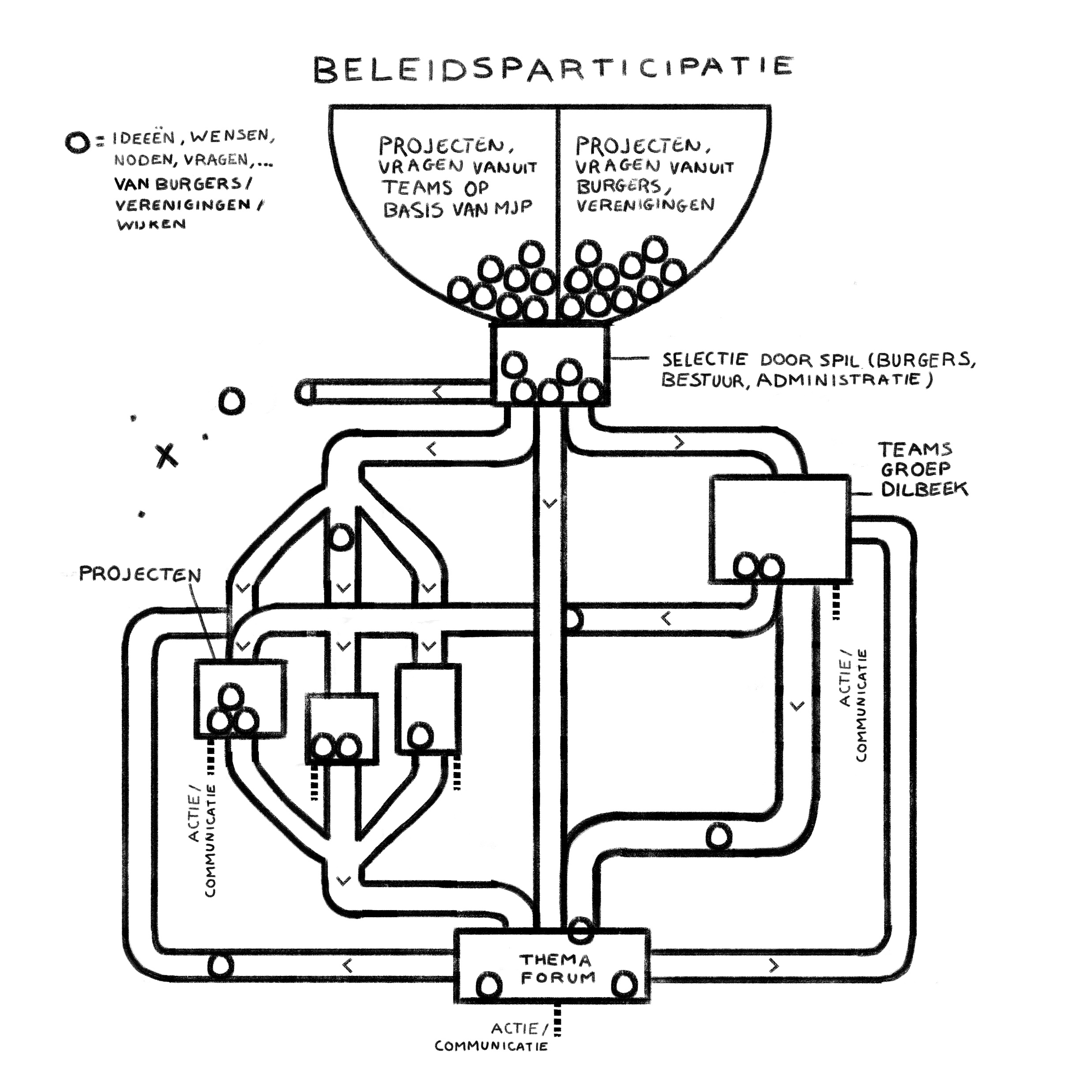